Centrum výzkumu Řež s.r.o.

Využití popílků a modifikovaných přírodních zeolitů za cílem snížení emisí Hg ve spalinách

Pavel Kůs, J. Kotowski, M. Skala, D. Koloušek, K. Ciahotný, V. Kyselová, P. Kobulej, R. Snop, S. Kozlová

19. - 21.3. 2019, Hustopeče
Obsah prezentace
Vznik projektového záměru
Představení a cíl projektu
Závěr
Vznik projektového záměru
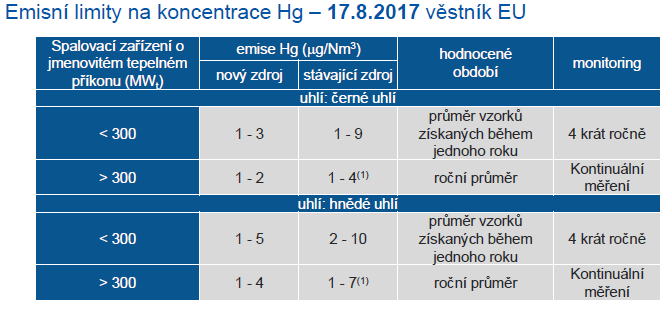 Vznik projektového záměru
Cíl projektu
Cílem projektu je snížení emisí rtuti převážně velkých tepelných zdrojů (majoritních zdrojů rtuti uvolňované do ŽP). V rámci projektu je analyzováno zefektivnění odstranění rtuti ze spalin pomocí sorpce na pevný sorpční materiál. 

Cílem projektu je výroba jednoho nebo více syntetických zeolitů, modifikovaných přírodních zeolitů a jejich kompozitů s celulózou, které budou mít lepší potenciál pro uplatnění než doposud známé sorpční materiály.
Organizace v projektu
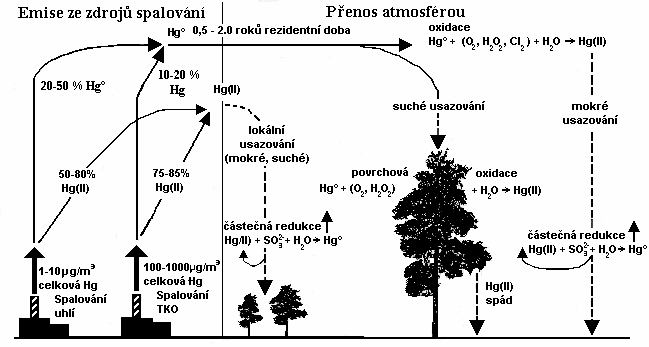 Hledání ideálního místa dávkování zeolitů
6
Projekt Emise Hg – Hledání místa dávkování
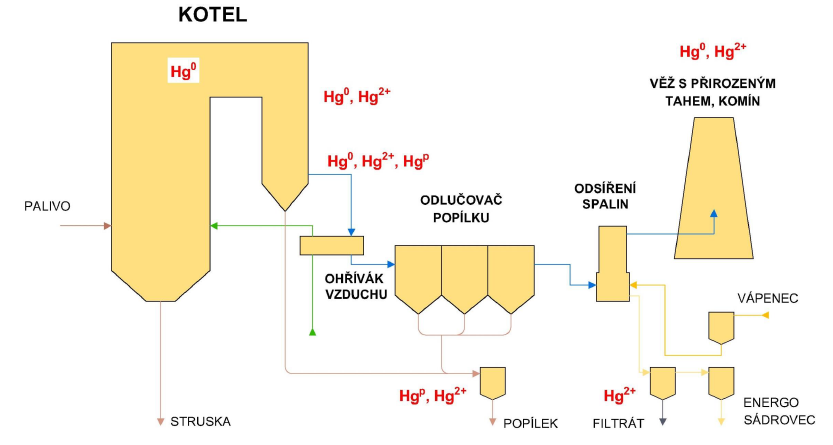 7
Projekt Emise Hg – Hledání místa dávkování
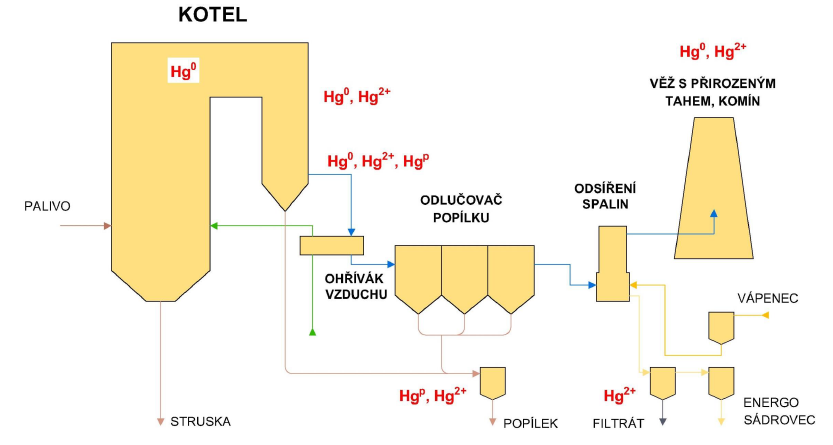 Sorbent
1
Sorbent
3
Sorbent
5
Sorbent2
Sorbent
4
Sorbent
1a
Spalovací komora
Tvys.
 SCR
ANO/ NE
EKO
Úprava paliva
Ohřívák vzduchu
Odlučovač popílku
Odsíření
Komín
8
Syntéza zeolitů z popílků
9
Zaměření projektu
Zaměření projektu – syntetické zeolity
Vzorkování a charakterizace popílků
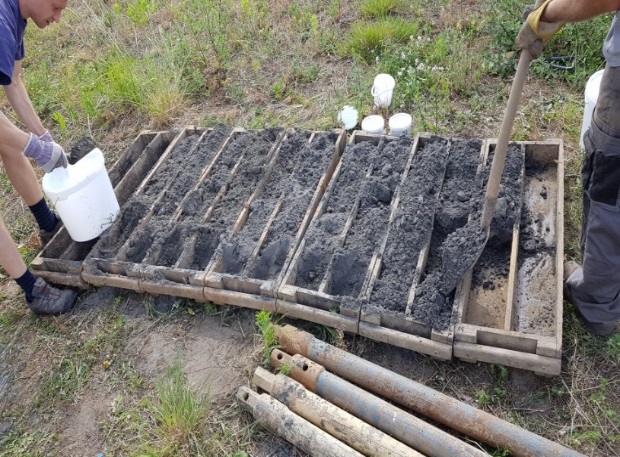 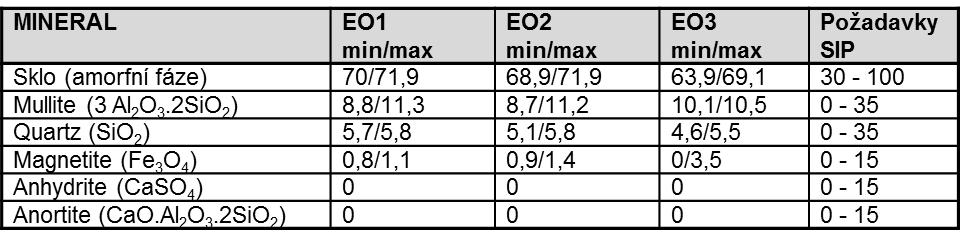 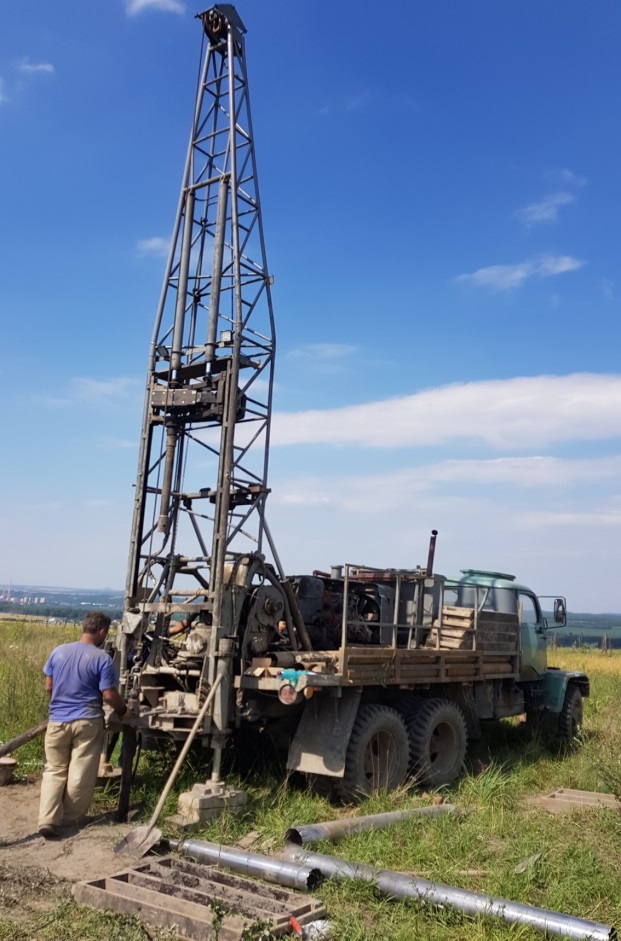 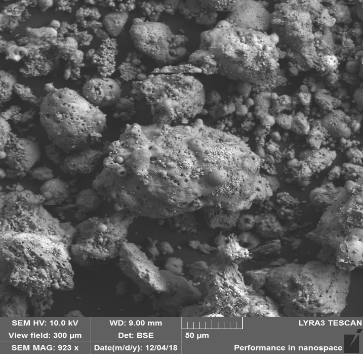 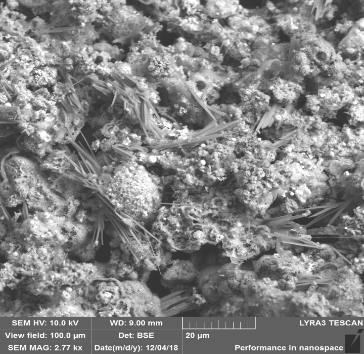 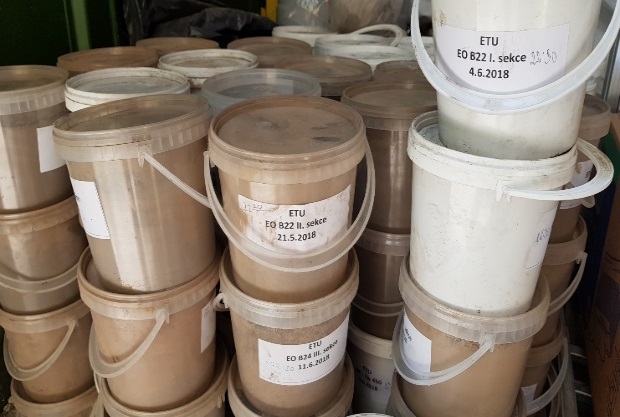 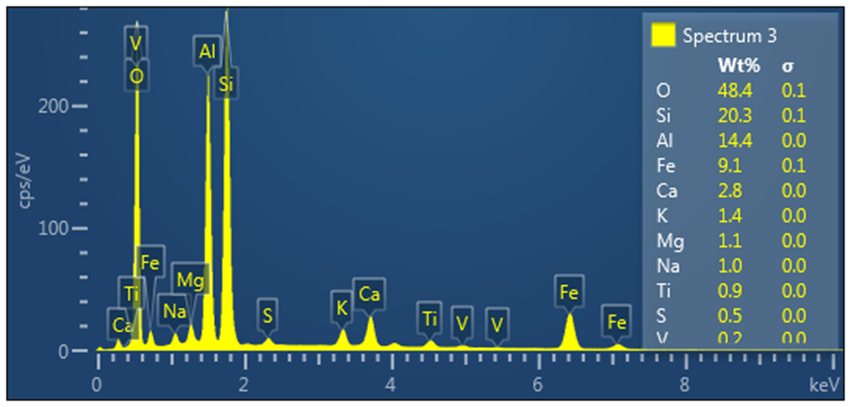 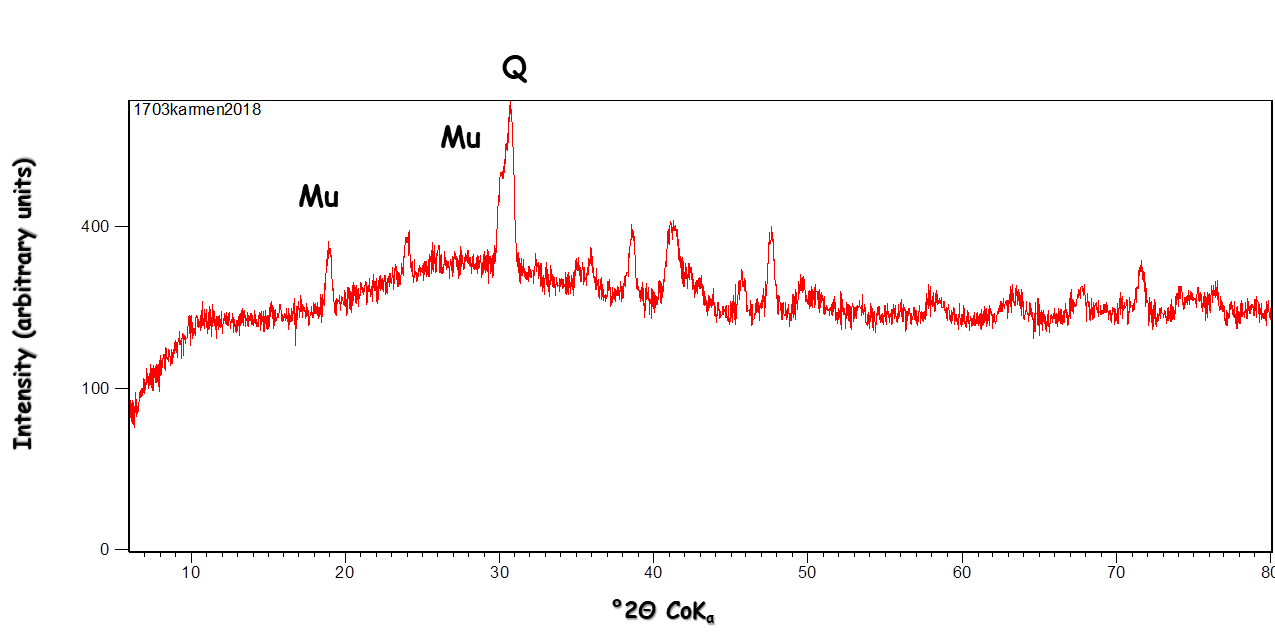 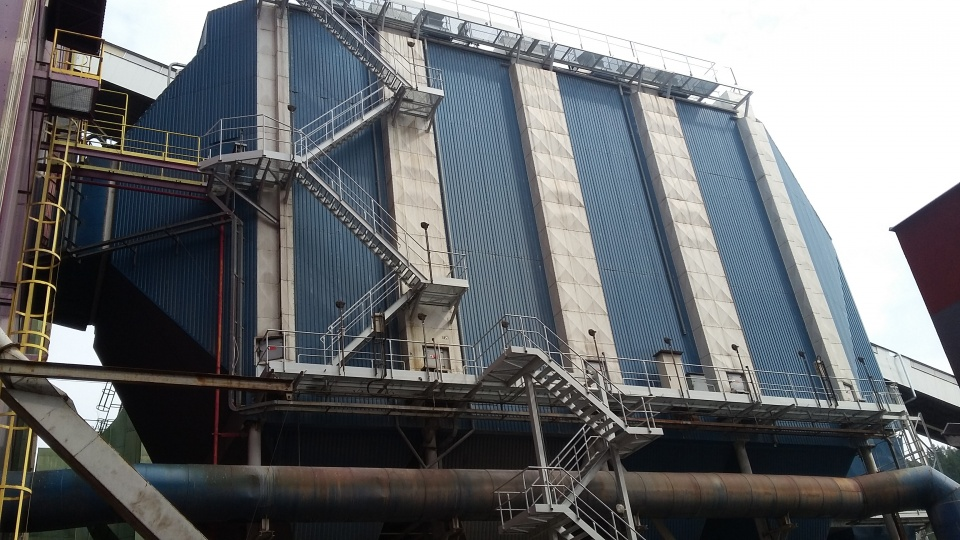 12
http://www.martia.cz/cs/aktualita/68-rekonstrukce-rizeni-elektroodlucovace-kotle-fk8
Syntéza zeolitů z popílků
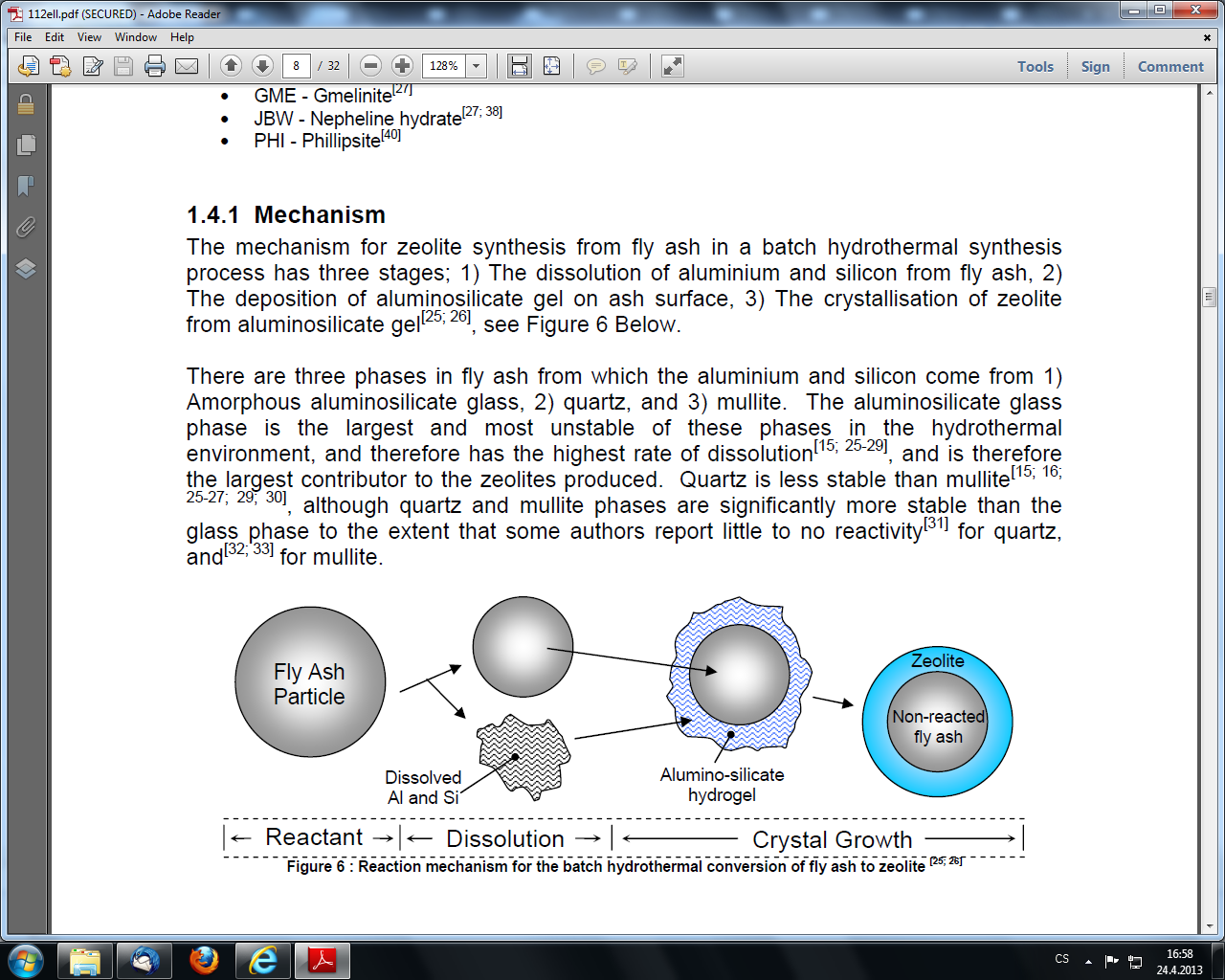 Částice 
popílku
Zeolit
Nezreagovaný
popílek
Rozpuštěné
formy Al a Si
Aluminosilikátový
hydrogel
NaOH (KOH), NaCl
Reaktanty
Rozpouštění
Růst krystalů
Reakční mechanismus dávkové hydrotermální alterace popílku:
Rozpuštění forem Si a Al z popílku 
vysrážení aluminosilikátového gelu na povrchu částic popílku
krystalizace zeolitů z aluminosilikátového gelu
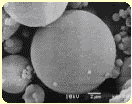 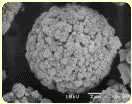 Popílek                     Syntetický zeolit
Laboratorní syntéza zeolitů
Reakční podmínky
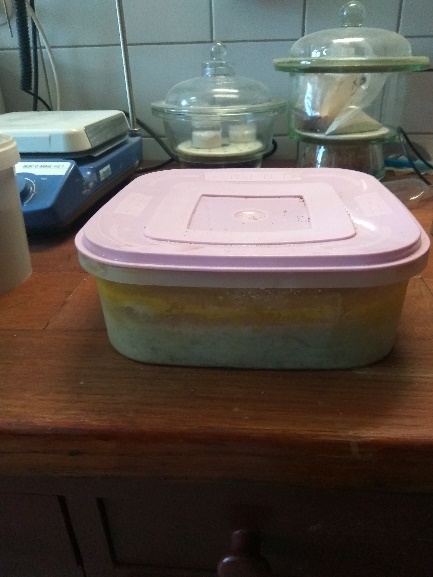 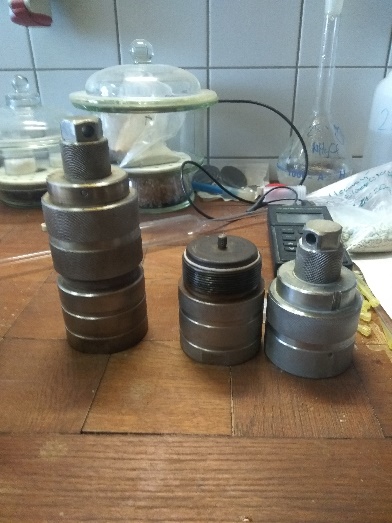 Reakční nádoby
Modifikace přírodních zeolitů
15
Zaměření projektu – Modifikace zeolitů
Modifikace přírodních zeolitů
17
Modifikace přírodních zeolitů
18
Testování zeolitů
19
Testování vyrobených zeolitů.
Statické experimenty
Dynamické experimenty
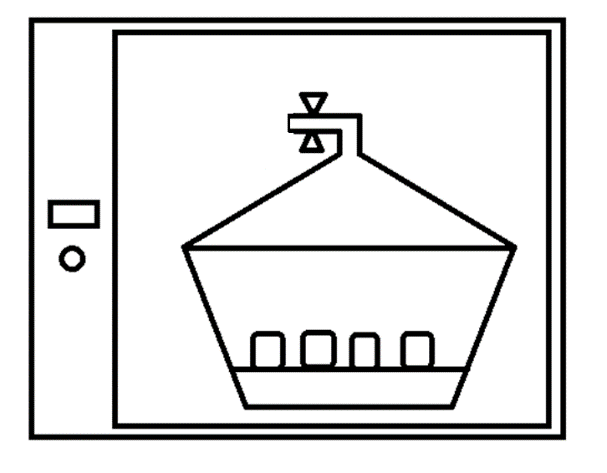 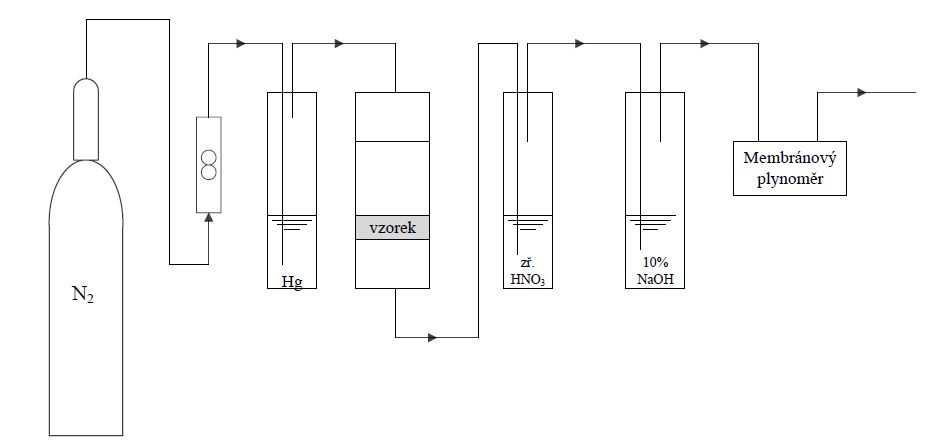 Výsledky – sorpční kapacita a měrný povrch
Sorpční kapacita Hg0
Měrný povrch
Závěr
Testovány různé druhy popílku za účelem vzniku zeolitické fáze
 		Vytvořeny postupy pro modifikaci přírodních zeolitů
 		Provádění statických experimentů
 		Provádění dynamických experimentů
Děkuji za pozornost!
Pavel Kůs
Vědecko-výzkumný pracovník
Jaderně palivový cyklus
pavel.kus@cvrez.cz
+420 266 17 2337
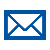 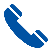